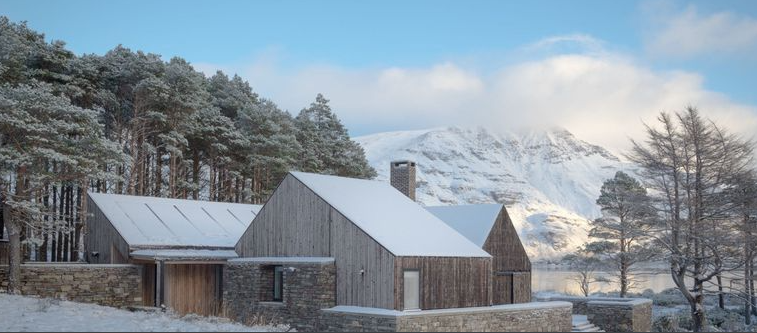 What do we do?
Provide advice to prospective applicants
Deal with planning applications 
Monitor and discharge conditions 
Deal with enforcement issues and complaints
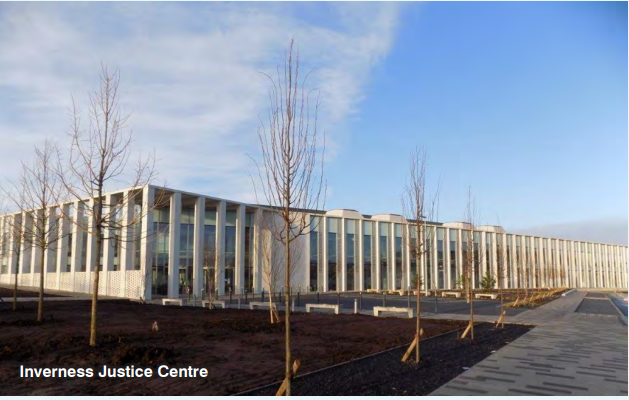 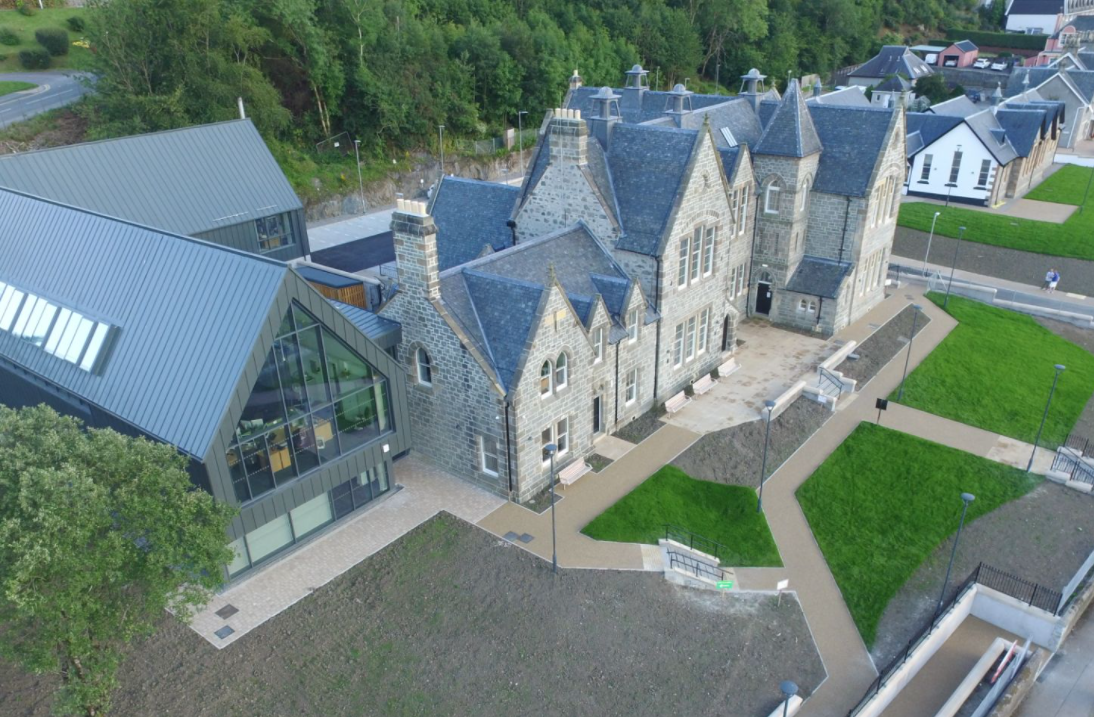 Development Management Functions
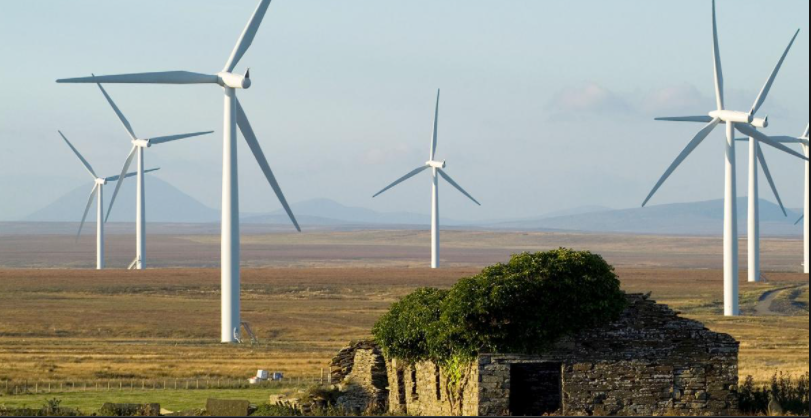 Area Planning
Strategic Projects 
Aquaculture
Enforcement
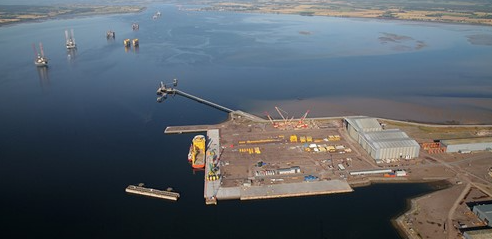 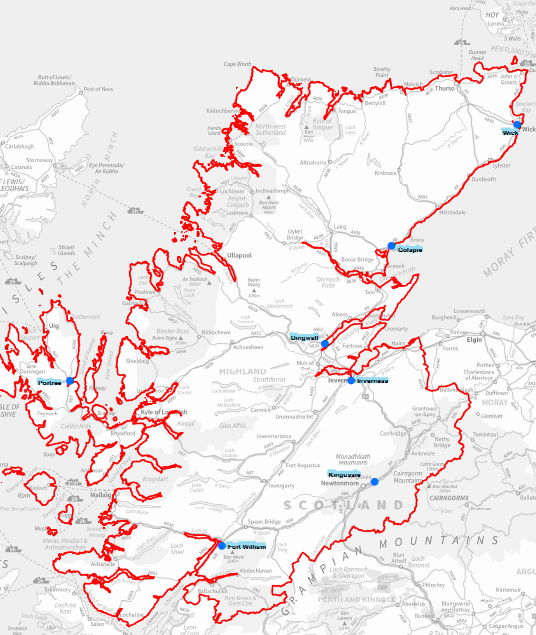 7 area offices HQ
Largest Authority in Scotland & UK 

Highest number of applications in Scotland

10% of all planning applications in Scotland

96% approval rate

96% under delegation
[Speaker Notes: The largest authority in Scotland and the UK

Biggest Planning Authority In Scotland – 

Average 2,500 per annum 

roughly 10% of applications in Scotland with less than 5% of population 

96 % approval rate

95% dealt with under our scheme of delegation]
2018/19 we determined 2500 planning applications

2021/22 we determined 3207 planning applications. 

96% were approved – granted planning permission

We dealt with 546 enforcement complaints

96 applications were refused last year of which 79 were delegated decisions
Some numbers….
[Speaker Notes: 74% of local pre-apps issued within 6 weeks and 100% of major development pre-applications within 4 weeks]
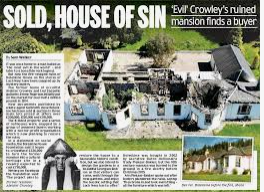 Choices
Applicants
Objectors
Pressure Groups
Emotive 
Challenging
Rewarding 
Rational & irrational
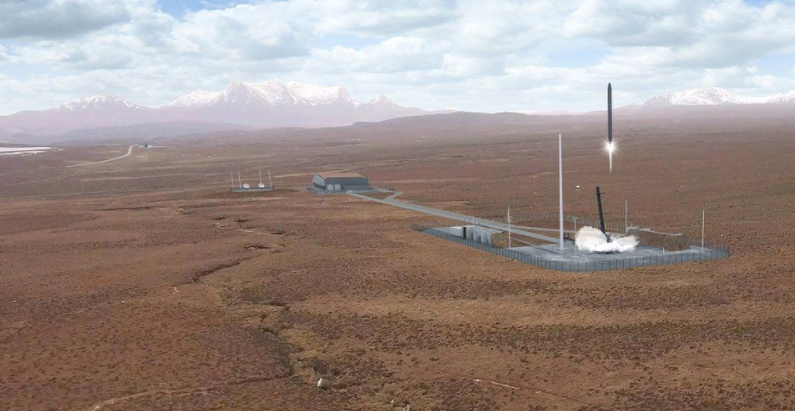 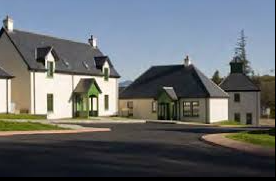 Tracking a Planning Application
Every week, a “weekly list” is emailed of every planning application (of all types) which have been submitted within your ward.
you can use the e-planning system to get further details.
If you have queries or questions contact the case officer 
you have the option to request a planning application be referred to committee within 14 days of the weekly list being published – it requires 2 local members for this to occur.
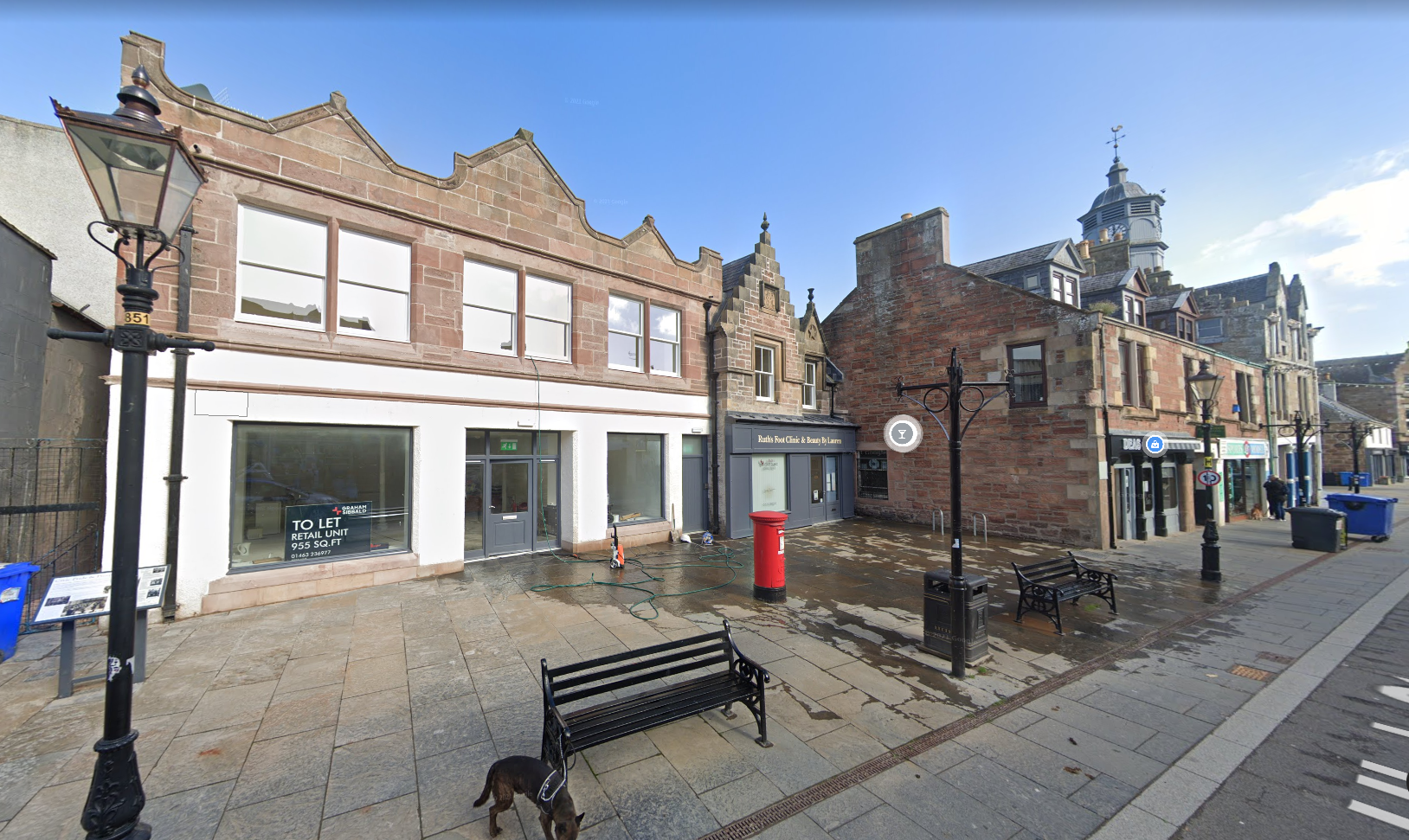 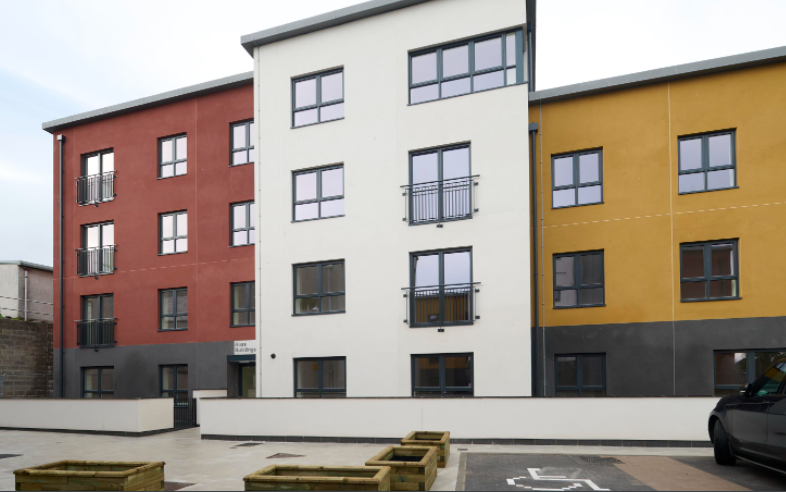 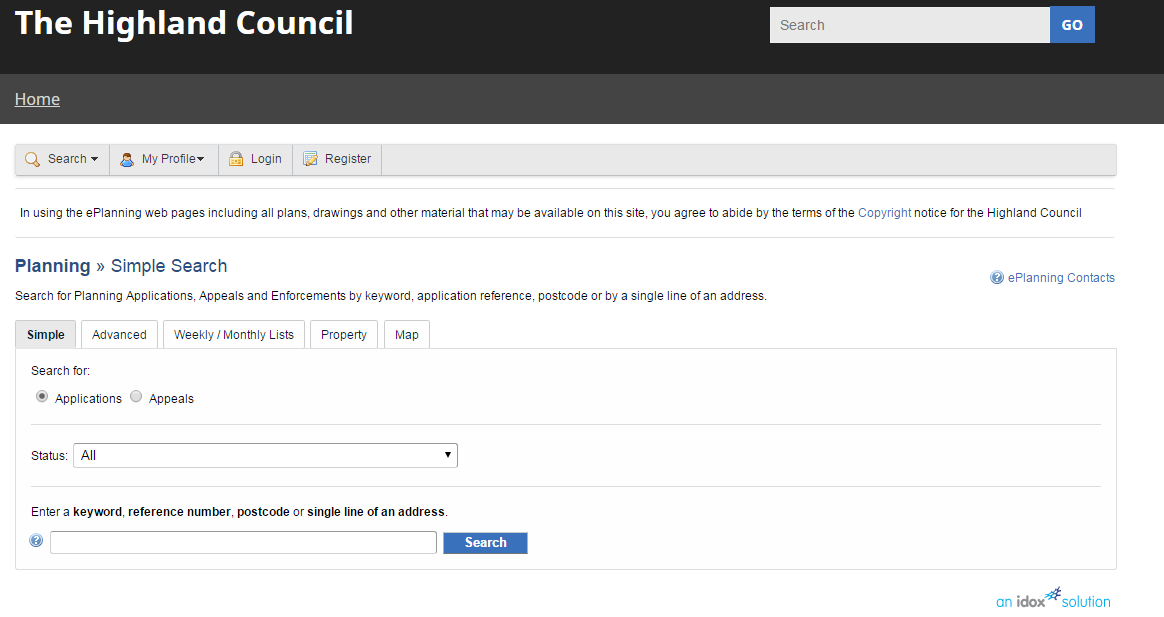 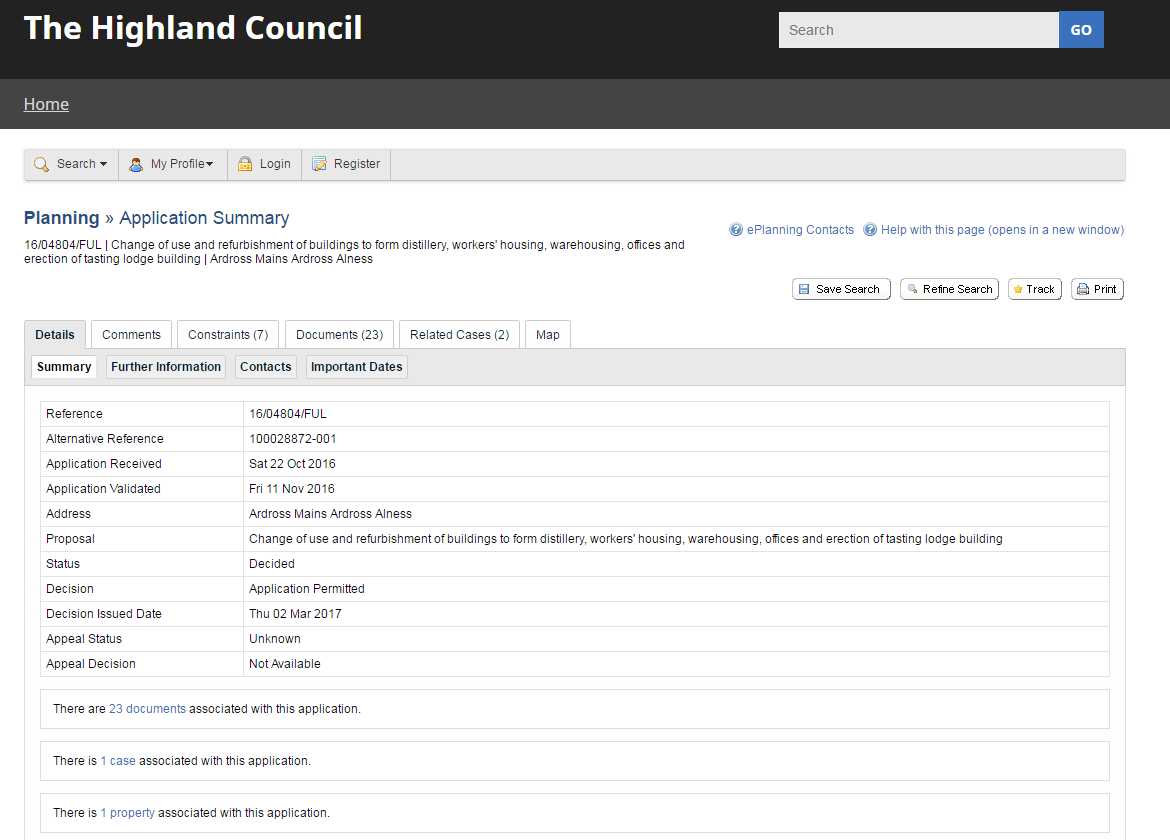 Delegated Refusals - Procedure
An e-mail will be sent to notify you with a copy of the report of handling.
5 working day to respond with the option either :
To request the application comes to Committee
To agree to the delegated refusal
Must not discuss or copy in your reply to colleagues 
All responses are uploaded onto the web site
If 2 or more request referral it will go to committee
Scheme of Delegation - referred to committee when :
 
More than 5 objections from 5 or more separate addresses where recommended for approval
An unresolved objection from a statutory consultee which is recommended for approval
Delegated refusals referred by 2 or more ward members  
All Major applications recommended for approval
Hosing developments of 30 or more 
Manager’s discretion 
Section 36’s
Application lodged by a member
Scheme of Delegation
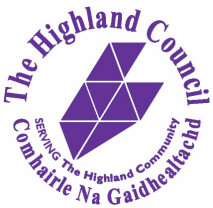 North and South Planning Applications Committees decide on the majority of  applications

The I&E  Committee deals with Notices of Amendment or other strategic planning applications (for example those with cross-boundary issues).
National applications go to Full Council.
There is a substitute member for each ward.
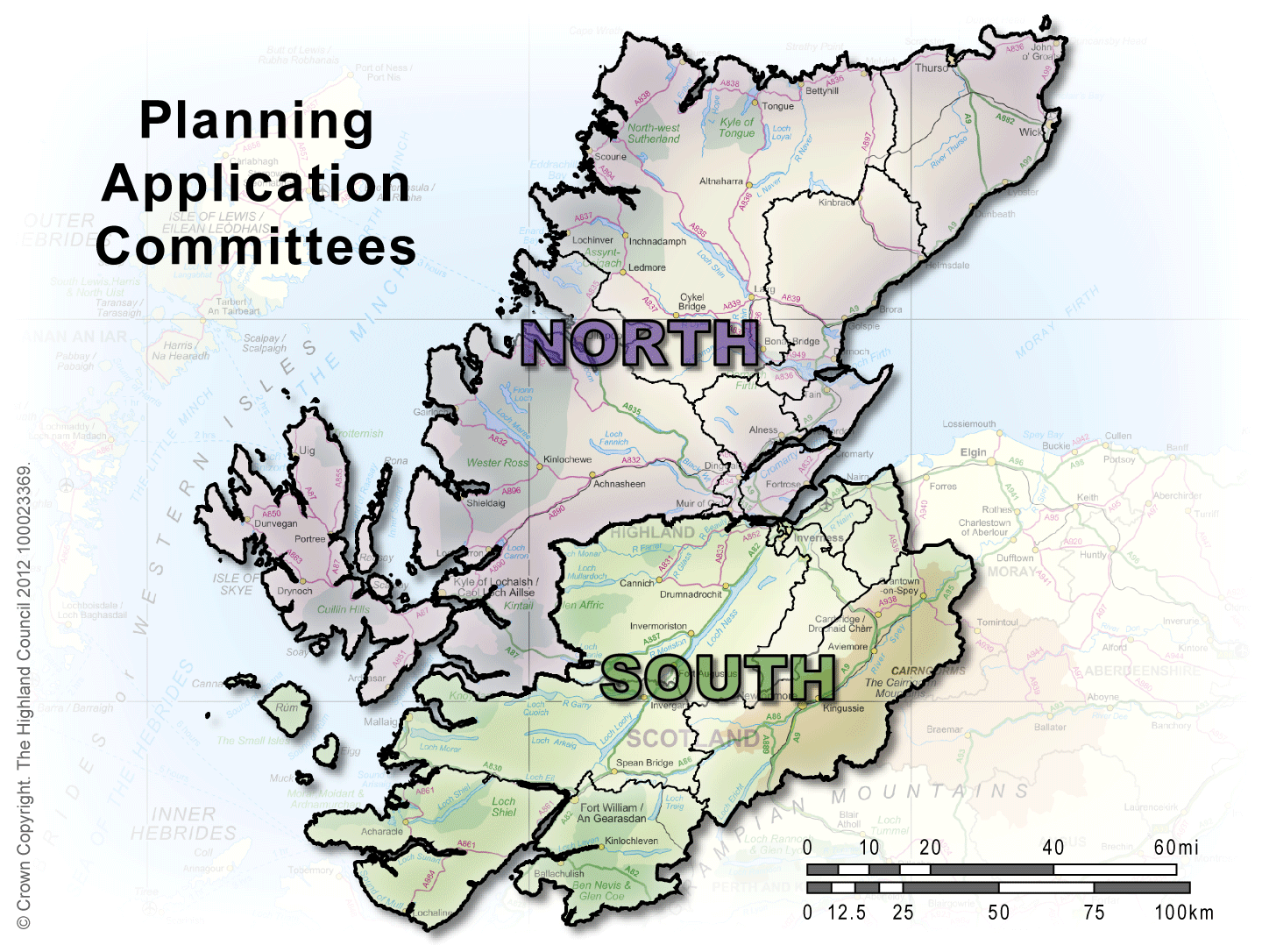 [Speaker Notes: Local member votes – Standing Order 13.2.  Must be a site within (or at least partly within) the member’s ward.  Practice is to email your LMV request to the Committee Clerk, Admin Officer and Chairman and to copy it to the Assistant Chief Executive.  This must be done by no later than 5 pm on the day before the meeting. (See Additional Materialspage 1)

Very small proportion of applications dealt with by committee.  In 2011 – of the 3483 applications determined by the Authority, only 208 were determined by Committee, the remainder being determined by officers under delegated powers.  (See details at Item 6 of Mock Agenda).
To determine all applications referred to the Committee (with the exception of applications relating to ‘major developments’ (as designated by s26A(1)(b)and 2 of the Town and Country Planning (Scotland) Act 1997 (as amended) which are considered to be significantly contrary to the development plan, rather than to a Planning Applications Committee where the Director, following consultation with the Planning, Environment and Development Chair and the relevant Chairs of the Planning Applications Committees, is of the opinion that an application raises strategic and/or cross boundary issues
19. To determine applications referred to the Committee under the Council's Notice of Amendment procedures in respect of applications first considered at a Planning Applications Committee.]
Before Committee
Papers will be circulated electronically initially 
Full pack will follow
Email is sent to advise which applications are coming up in your ward
Opportunity to consider and if needed discus with the officers for clarification 
Please discuss with clerk or officer if you are seeking clarification regarding  mitigation, the use of condition or possible motions
Don’t leave it to the last minute or the day of the meeting
[Speaker Notes: 74% of local pre-apps issued within 6 weeks and 100% of major development pre-applications within 4 weeks]
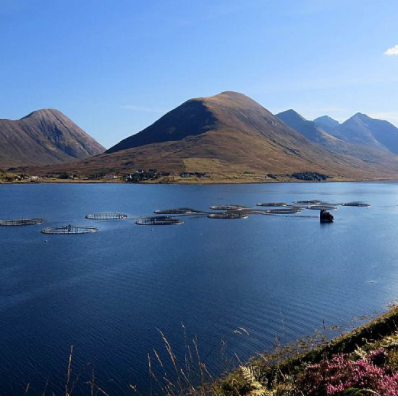 Aquaculture
Determining Planning applications
Freshwater Fish Farming
Marine Fish Farming

Forward Planning for Aquaculture
Aquaculture Framework Plans
Coastal Plans
Marine Spatial Plans
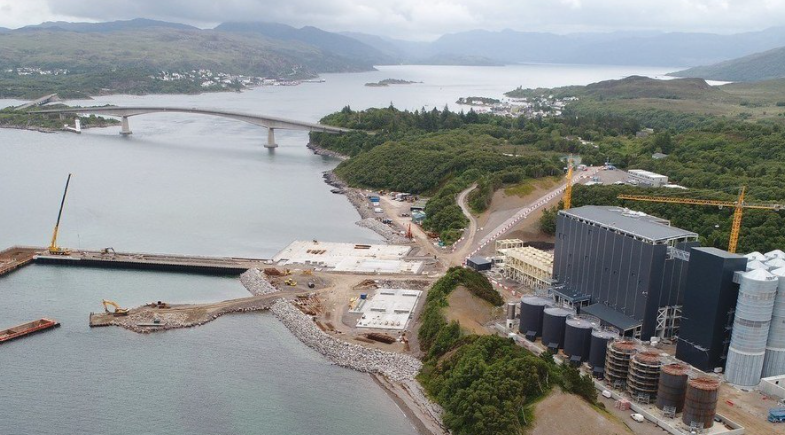 EIA
Environmental Impact Assessment
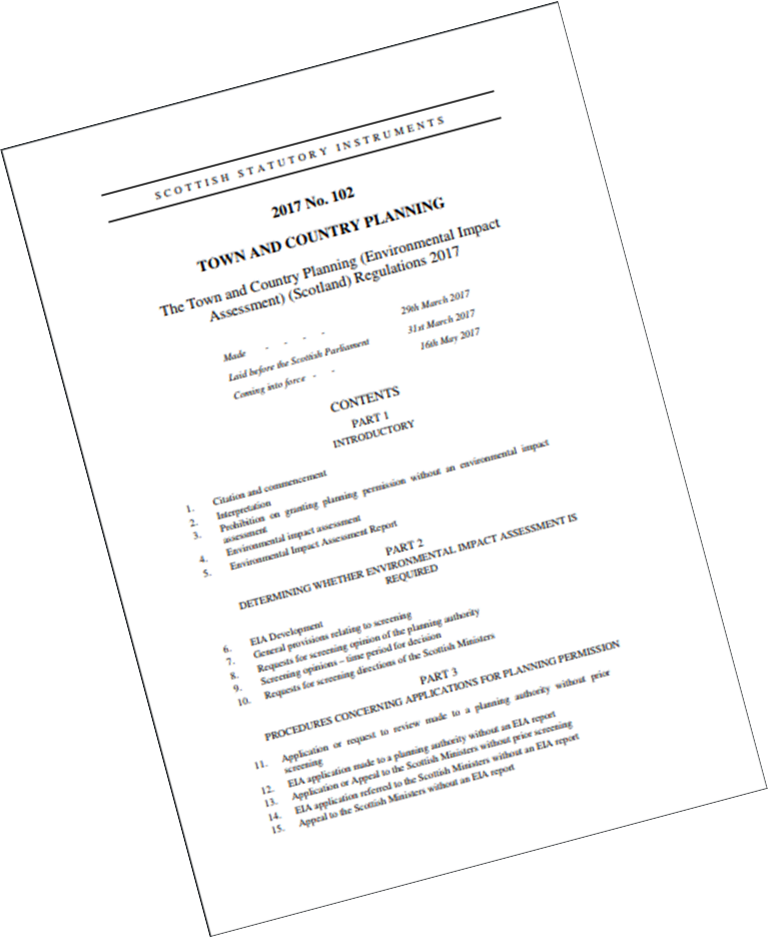 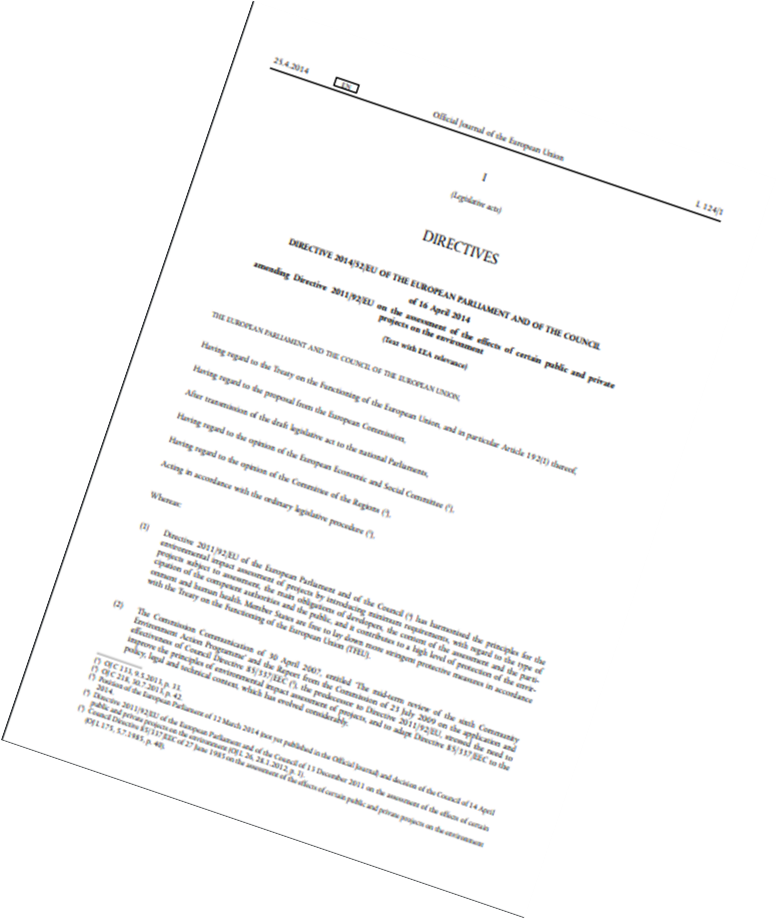 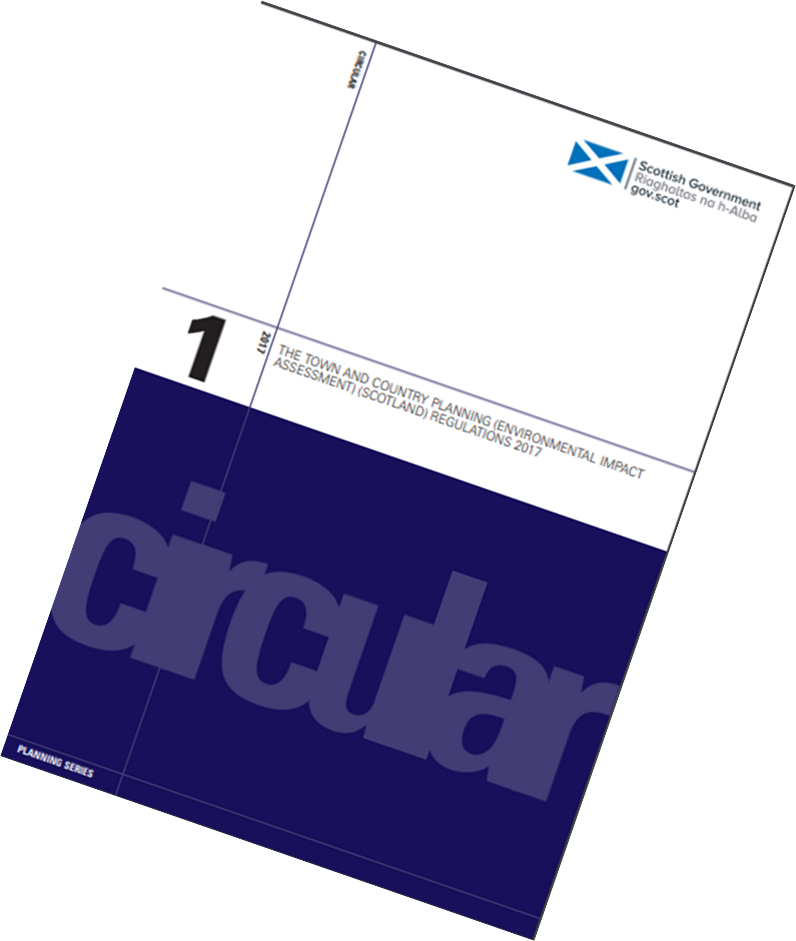 [Speaker Notes: EIA stands for Environmental Impact Assessment. It originates from EC Directive 85/337/EEC that came into force since 1985.

The main aim of the EIA Directive is to ensure that the authority granting consent (the ‘competent authority’) for a particular project makes its decision in full knowledge of any likely significant effects on the environment. 

The Directive sets out a procedure that must be followed for certain types of project before they can be given ‘development consent’. 

The first Regulations came into effect in 1988. 

For us it is how it is applied to planning applications that is most relevant, but similar Regulations exist for Electricity Works, Roads, Marine Licensing etc…

There is a legal duty to consider the likely significant effects on the environment.

We do this firstly by Screening a development. If it is EIA then we would undertake to provide a Scoping response.  An Environmental Statement would be required to accompany the application and for this to be fully assessed in coming to a decision.]
Habitats Regulations
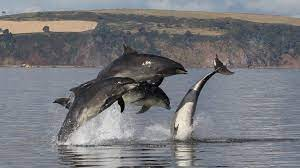 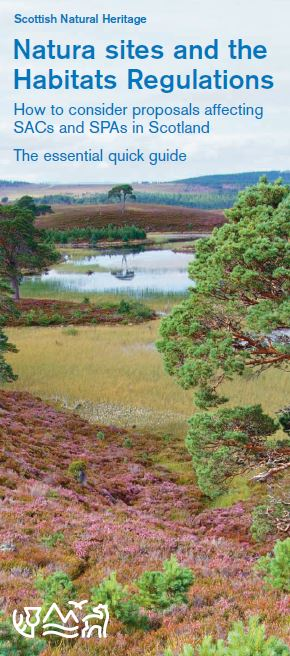 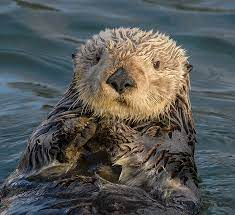 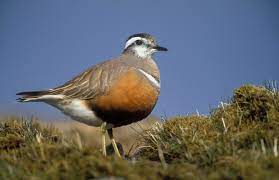 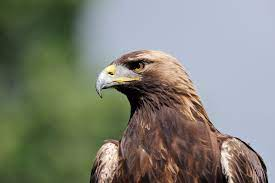 [Speaker Notes: The Habitats Regulations cover the requirements for:

•	protecting sites that are internationally important for threatened habitats and species – i.e. European sites 
•	a legal framework for species requiring strict protection – i.e. European protected species

This places a duty on the Council, as a competent authority, to ensure that development proposals do not have an adverse impact on a European site.  This is sometimes referred to a Natura site. Where a development has a relationship to the site that may impact on its integrity the Council is required to undertake what is known as an appropriate assessment.  This is generally contained as an appendix to Reports.

It is not possible to make a decision on an application, to either approve or refuse, until sufficient information has been presented in order to come to an appropriate assessment.  The Council will generally rely on the advice of NatureScot to do this.

The Council is also required to ensure that consideration is given to the protection of European Protected Species before a decision is made on a development that may impact on them. 

In addition to this, legislation and policy will require us to take into account all protected species and our biodiversity more generally.]
Enforcement
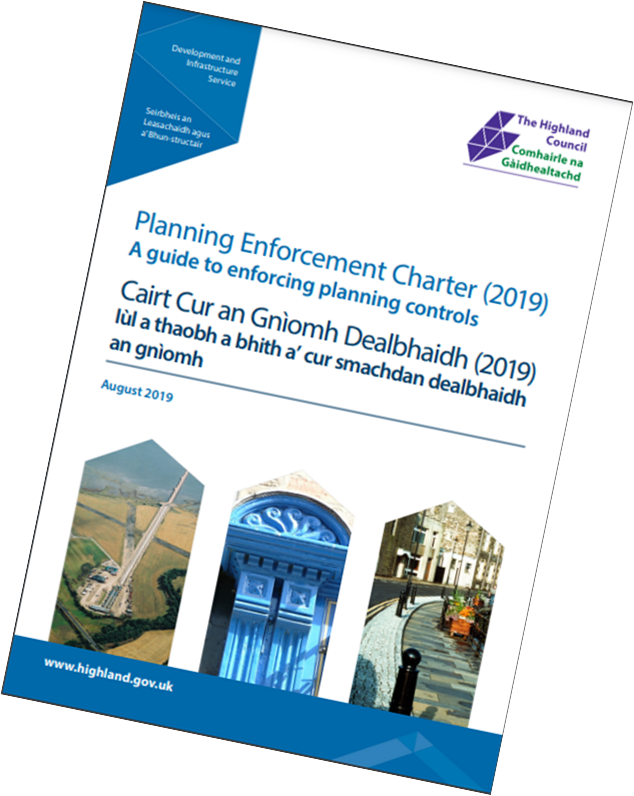 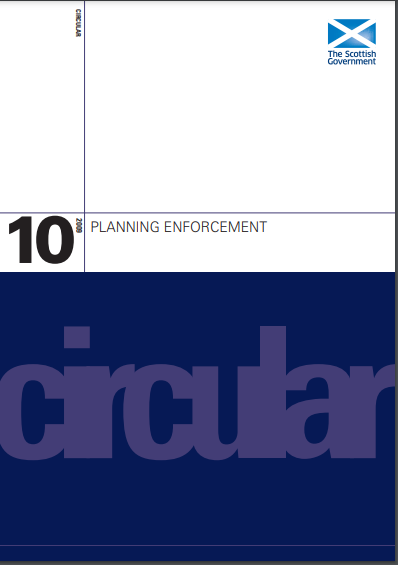 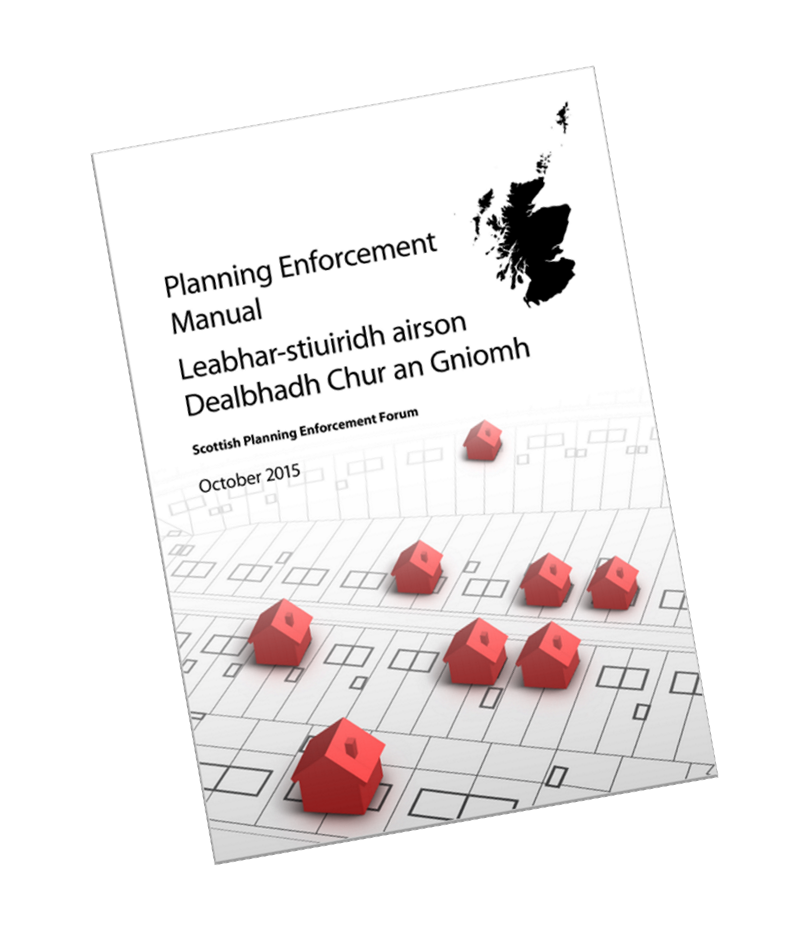 [Speaker Notes: There are a number of powers available to remedy a breach of planning control, whether related to unauthorised development and/or activity, non-compliance with conditions or general amenity considerations.

First thing to remember however is that it is not an offence not to obtain planning permission. 

It is in relation to listed building consent, conservation area consent and advertisement consent.

We have powers to enter land, to serve notice on owners/occupiers and, where necessary to take Direct Action.  There is also scope to consider prosecution.  However, our approach to regularising development is heavily influenced by Government guidance and national advice.  This informs our Charter.

This requires us to take action that is proportionate to the nature of the breach, always acting in the public interest.  In the majority of cases, this will be resolved through informal negotiation.  Only the most significant breaches are likely to result in service of a notice.]
Planning Enforcement
New powers and responsibilities under the Planning Act  -  Higher fees  for Retrospective applications 
Planning Enforcement Charter – reviewed every 2 years
Team of 3 
546 enforcement cases opened 381 enforced cases pursued
50   notices served.
Reporting a Breach of Planning Control
An eForm for reporting potential breaches of planning control.
It has been modelled on other corporate forms and is straightforward to use.
This is the preferred method of contact regarding a potential breach as it allows us to track and monitor all alleged breaches.  
If computer or internet access is an issue the Service Centre will complete the form over the telephone.
High Hedges
High Hedges (Scotland) Act 2013
Guidance
Online form
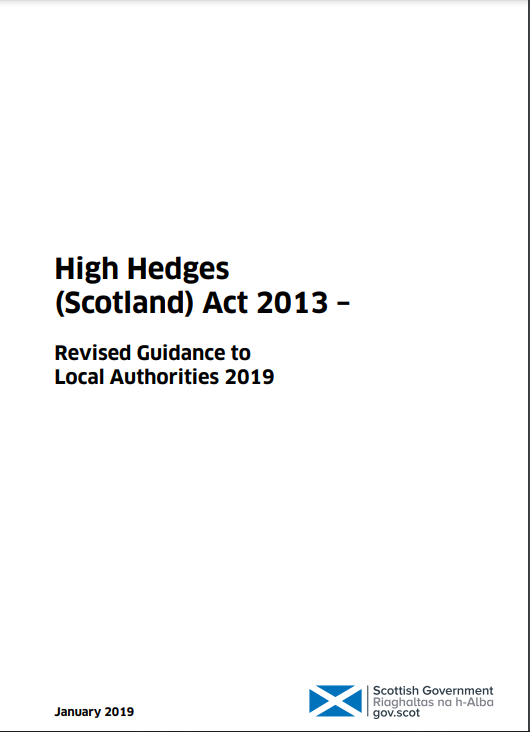 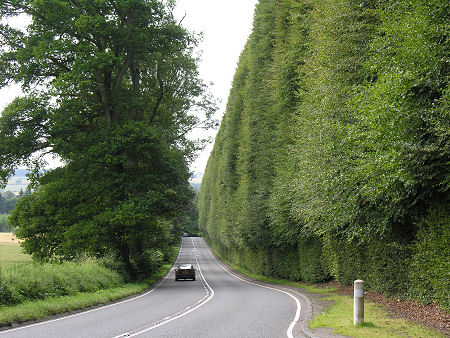 [Speaker Notes: Not specifically a planning issue but one that we deal with.

Maximum of a dozen cases a year – evenly split on average between north and south]
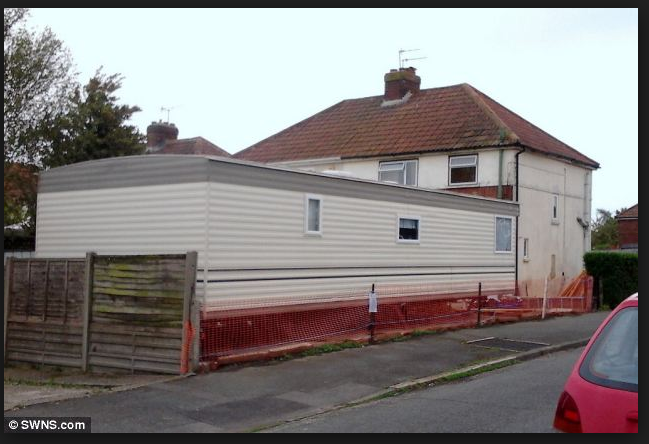 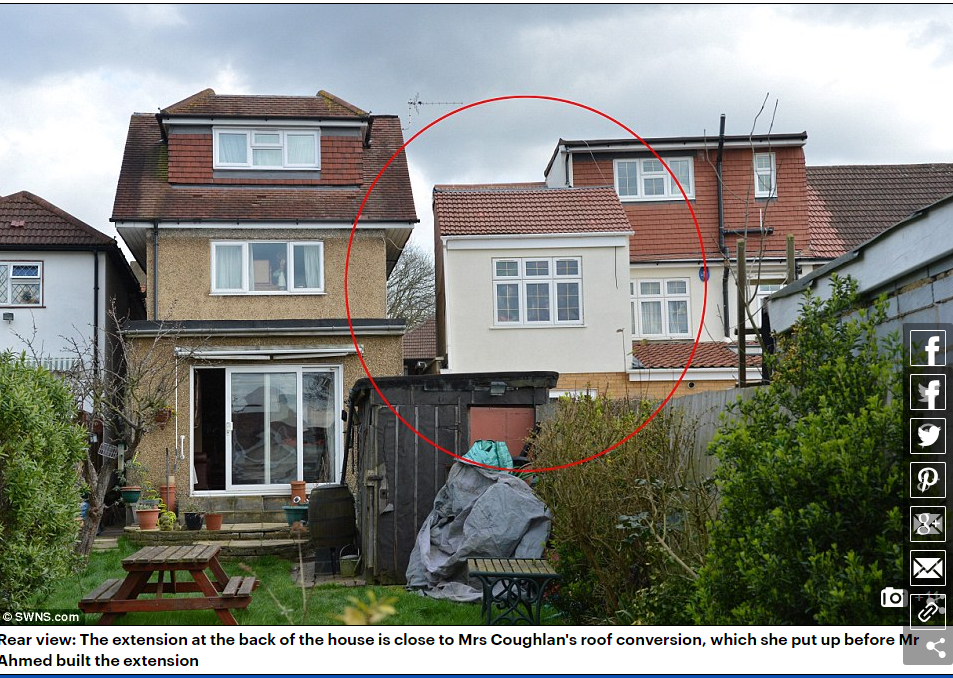 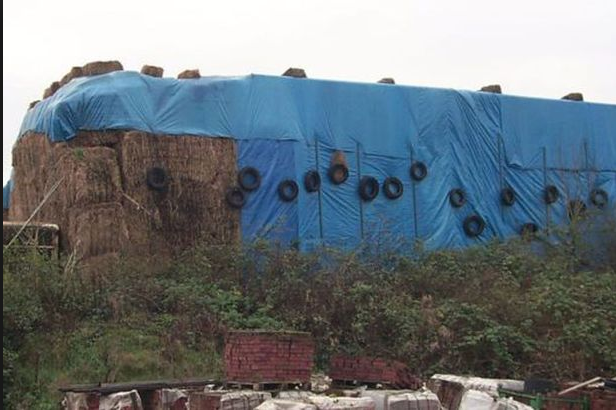 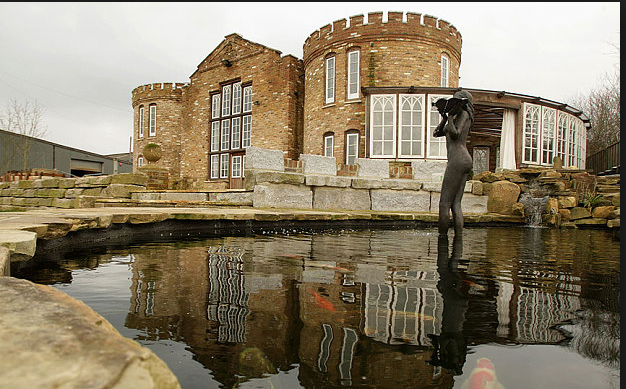 Questions
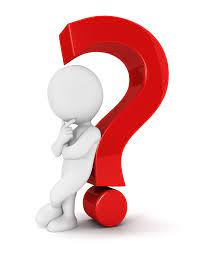